Lessen Learned From A Large Class-size Flipped Classroom: Student Mindset And Misconception
John YUENAssociate Professor, School of Nursing                Co-Chair, Advisory Committee of eLearning   Leader, MOOCs & SPOCs Community of Practice
The Hong Kong Polytechnic University
Fact sheet

Flipped classroom

Class size: 600-700

Year 1 studying in 1 of the 7 healthcare programs in FHSS

Foundation course to all healthcare professionals

Diversified background of students
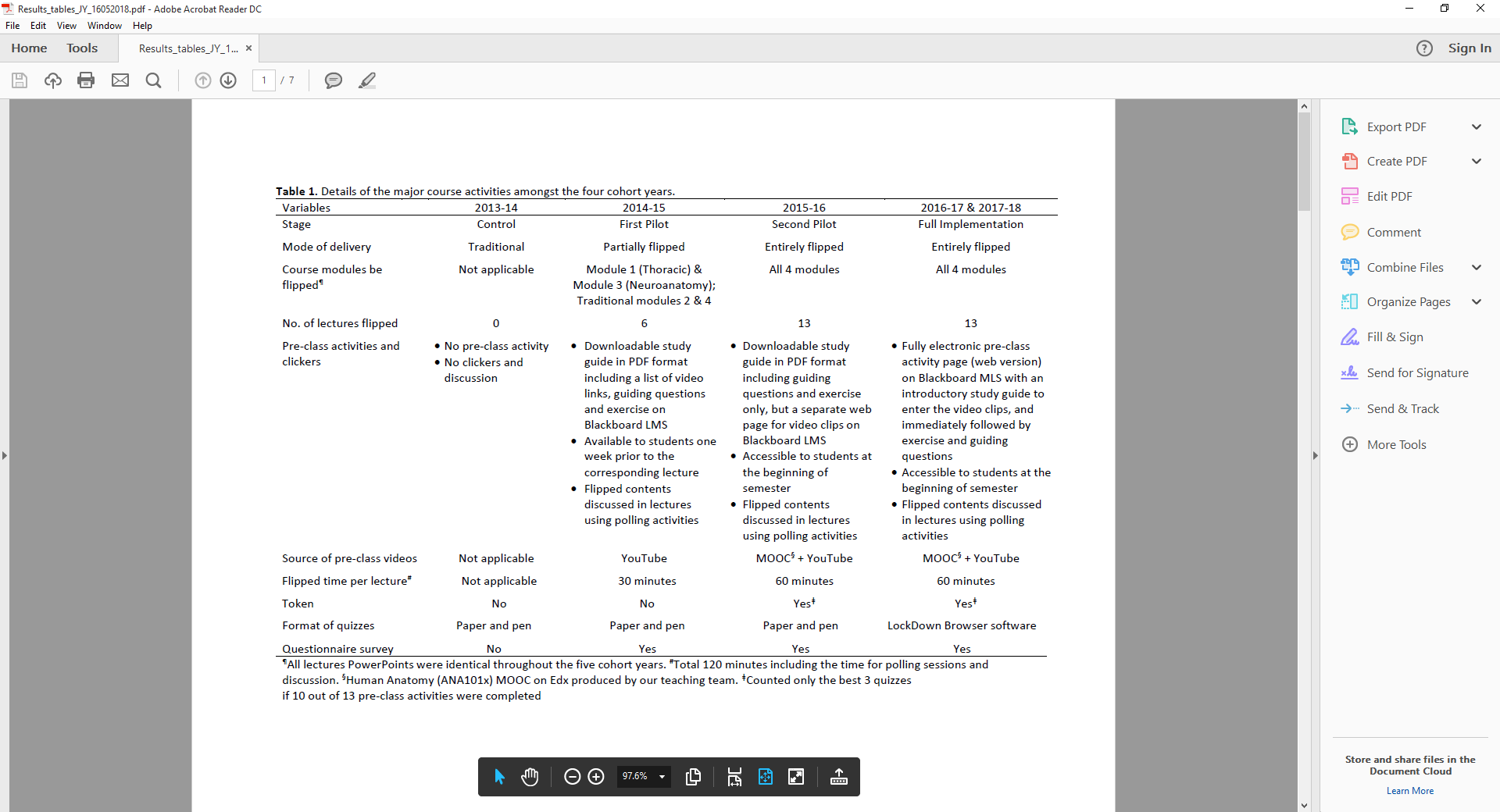 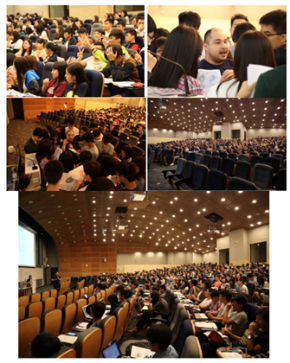 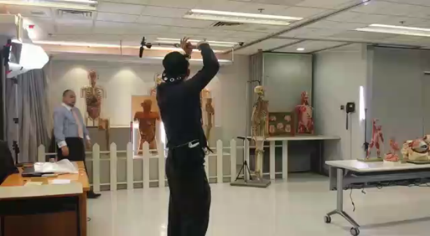 ANA101x Human Anatomy	1st launch: August 25, 2015	3rd launch just completed on March 31, 2018
Interdisciplinary 
From the perspective of six healthcare disciplines
Using a real-life severe stroke case scenario
Module 1 – Stroke Case Presentation using Micro Movie
Module 2 – Generic Anatomy lectures by Animations with Voice Over
Module 3 – Healthcare-discipline Specific Role Plays and Round-up Lectures
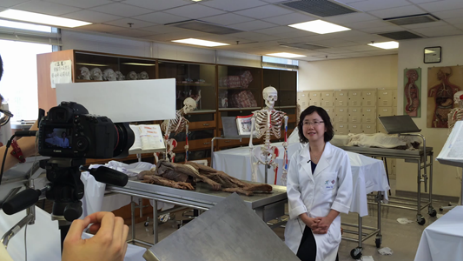 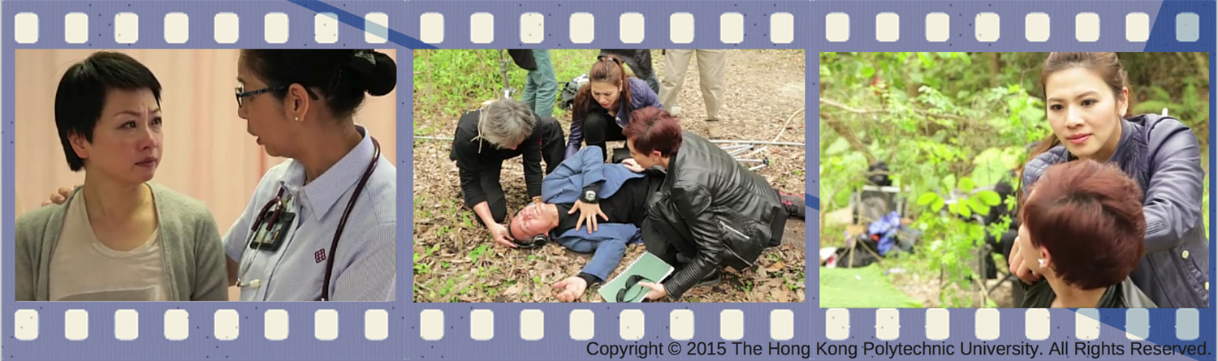 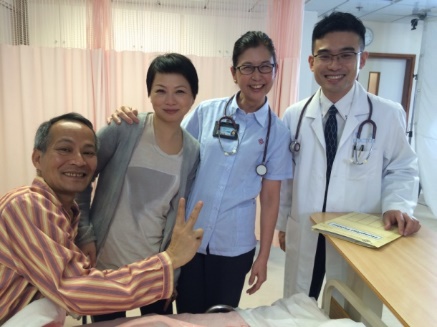 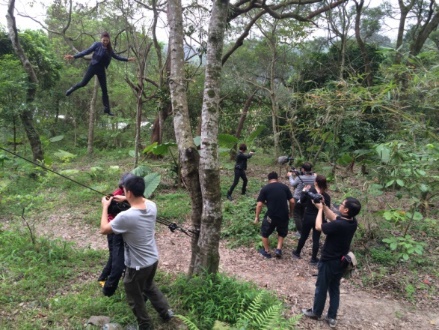 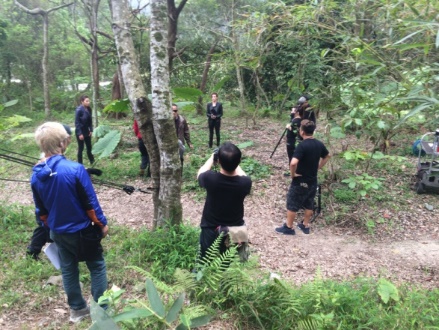 Snapshots during the micro-movie filming
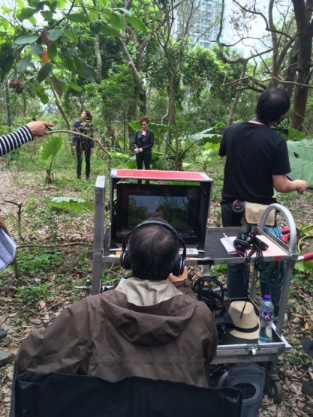 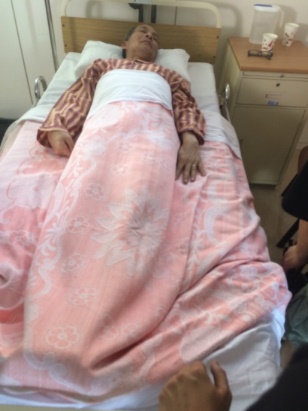 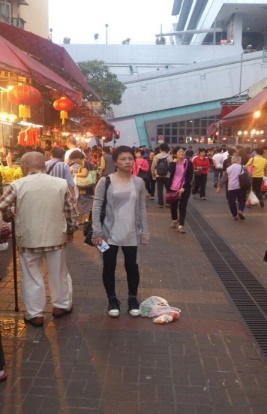 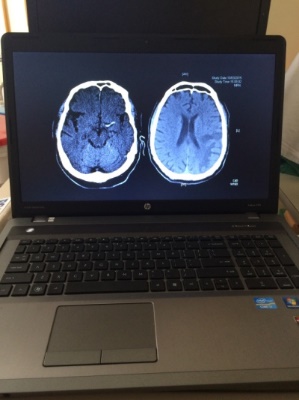 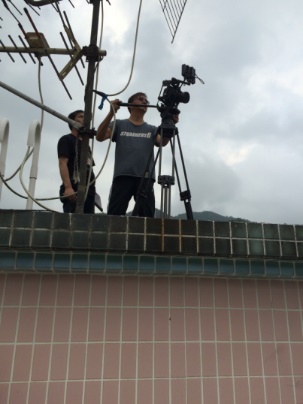 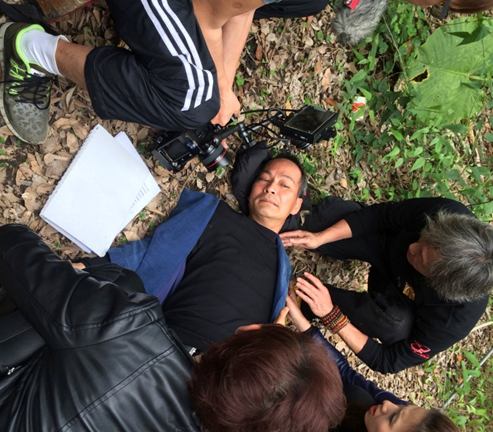 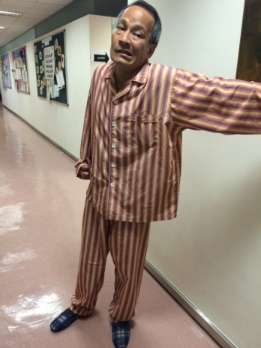 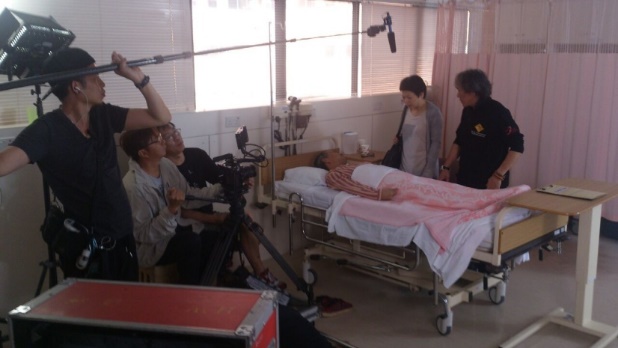 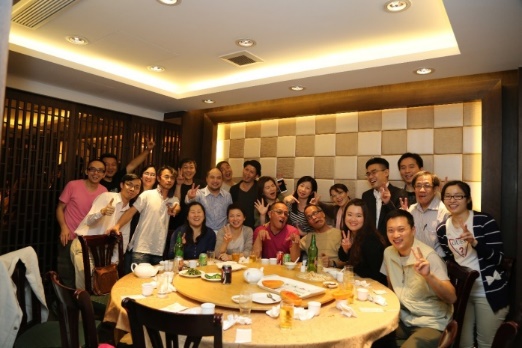 Teaching team involves 12 local and overseas professors
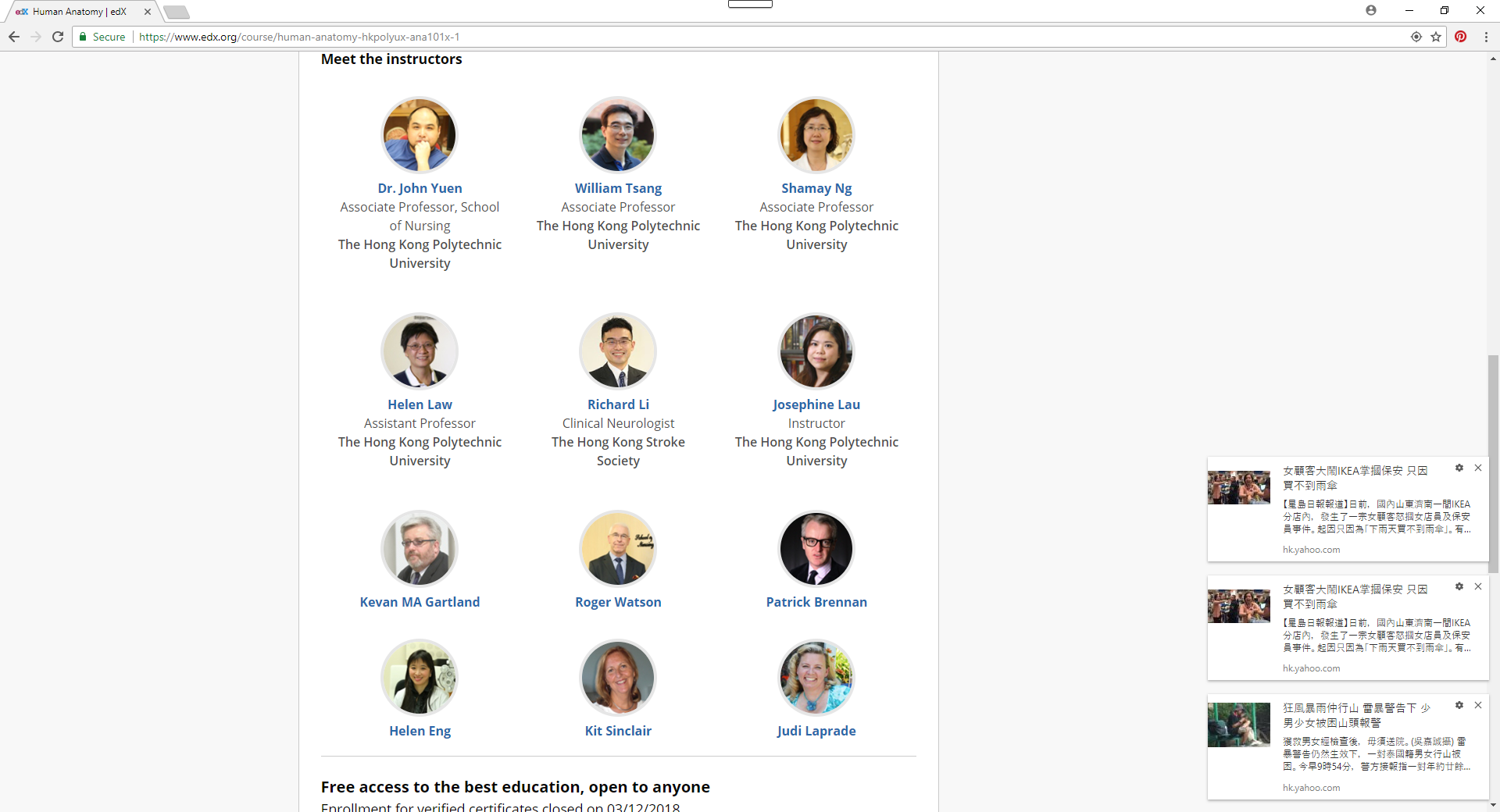 Some figures:
81,489 enrollments from 183 countries; 
1,065 verified learners;
702 verified certificates issued
Stimulated vigorous discussion on the topic and arose learning interest
Attracted discussions from stroke survivors and their family, in addition to health professionals
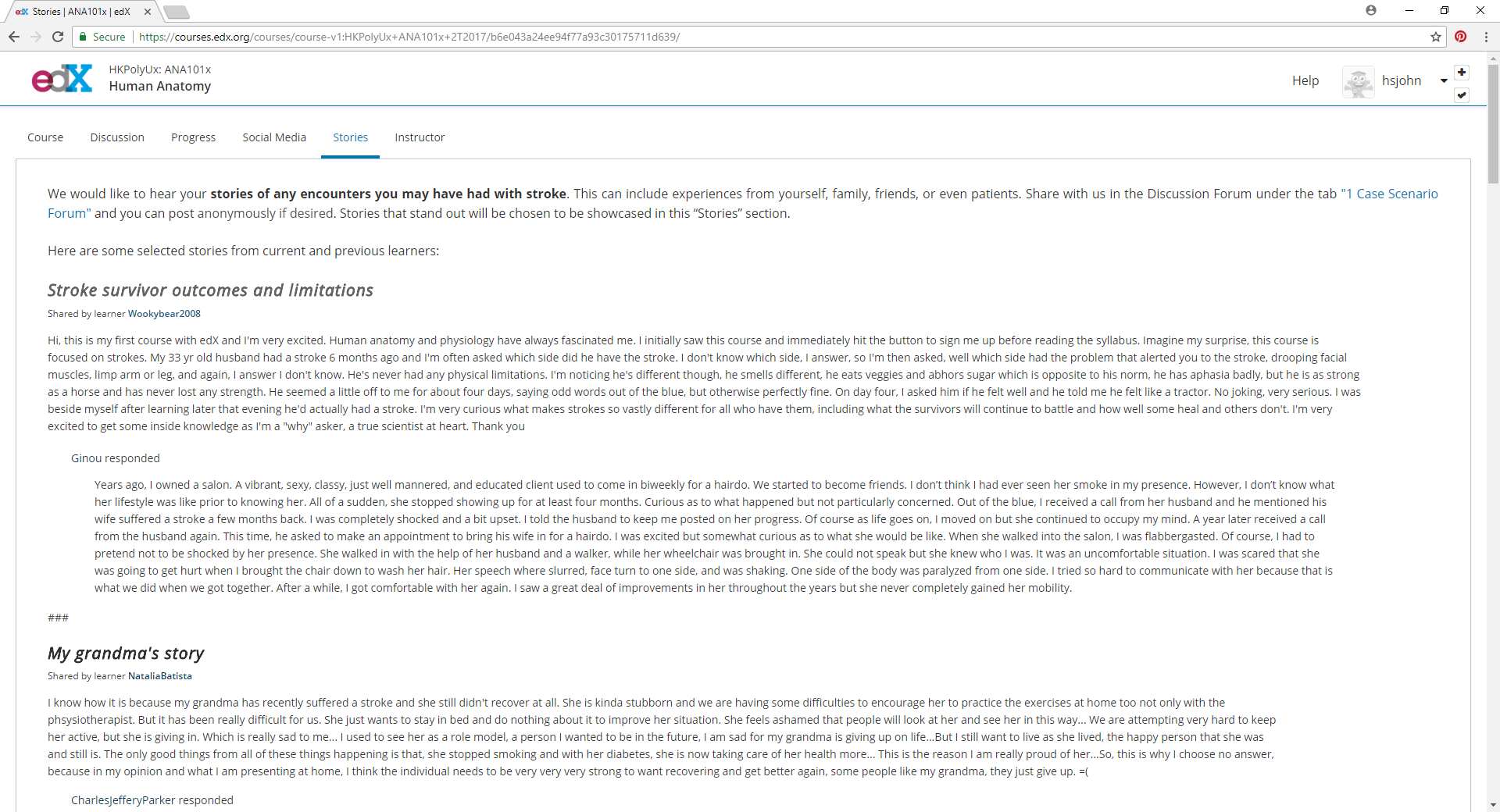 Encouraging comment from global learners
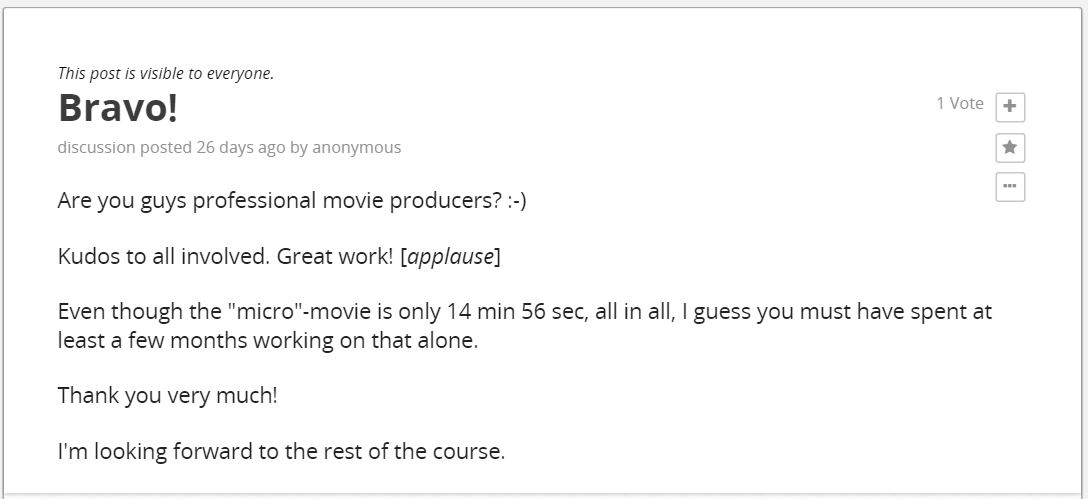 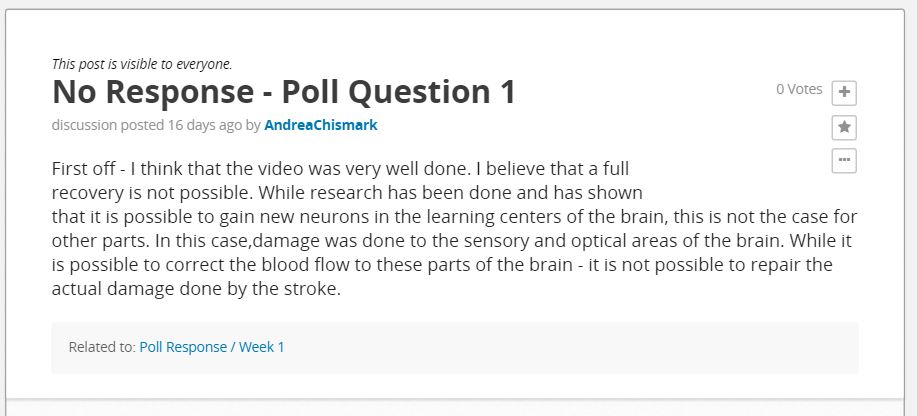 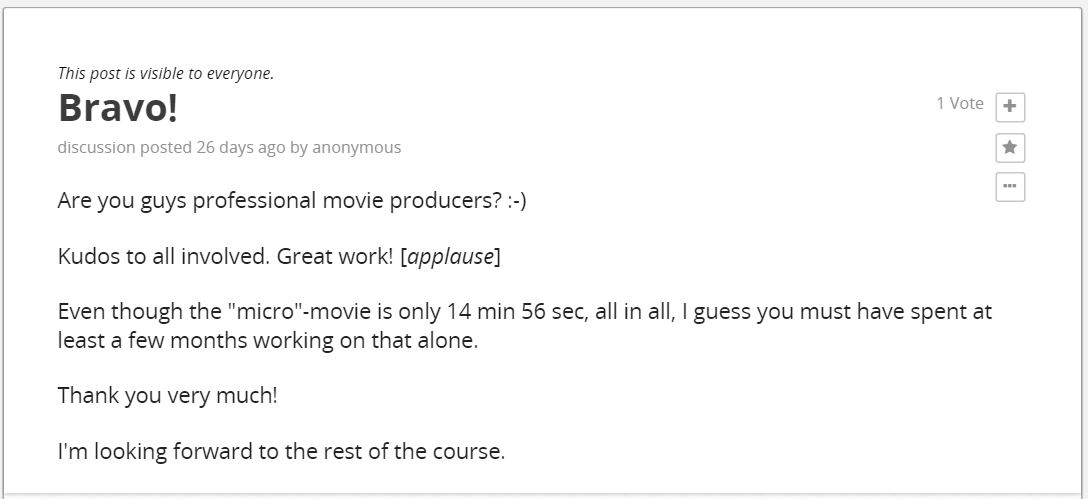 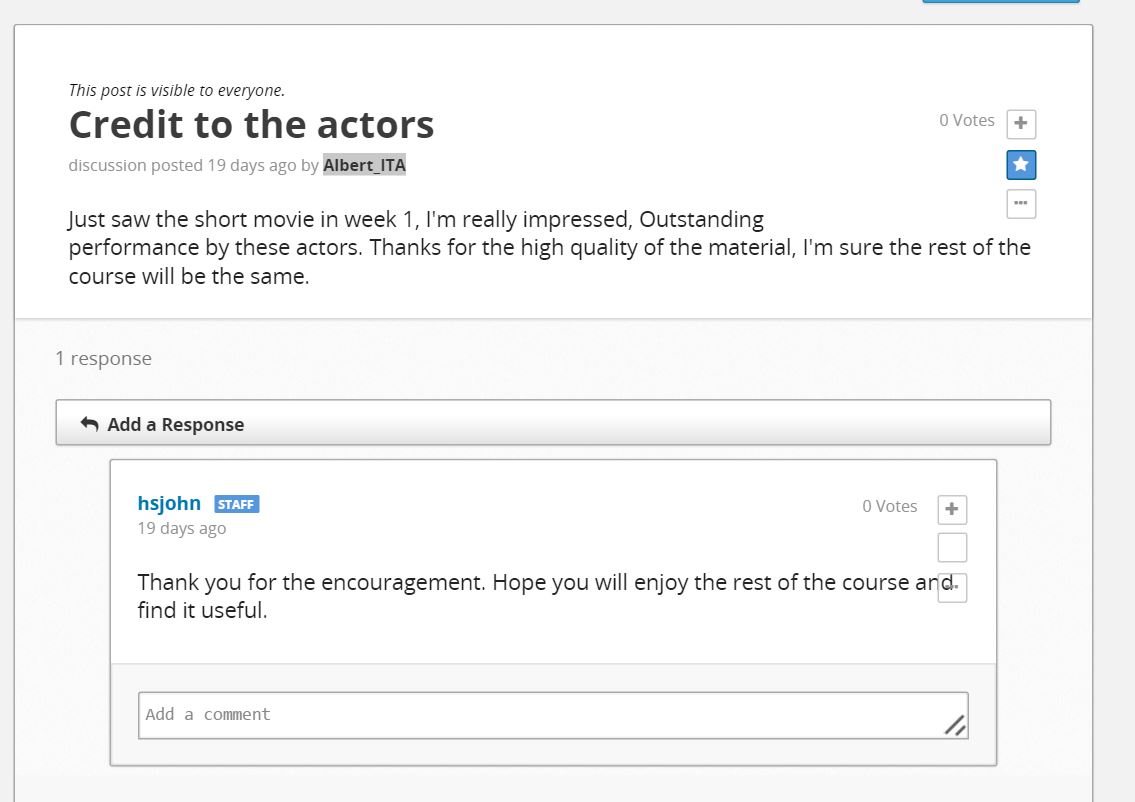 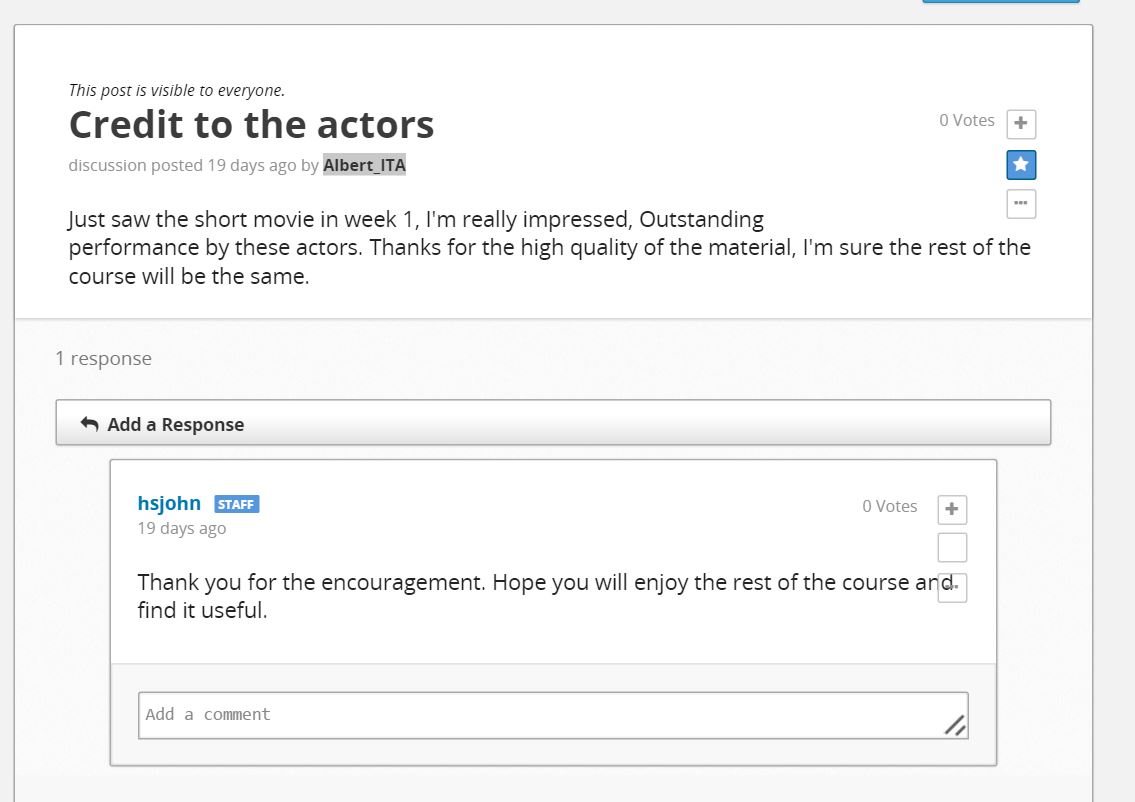 Polling Questions
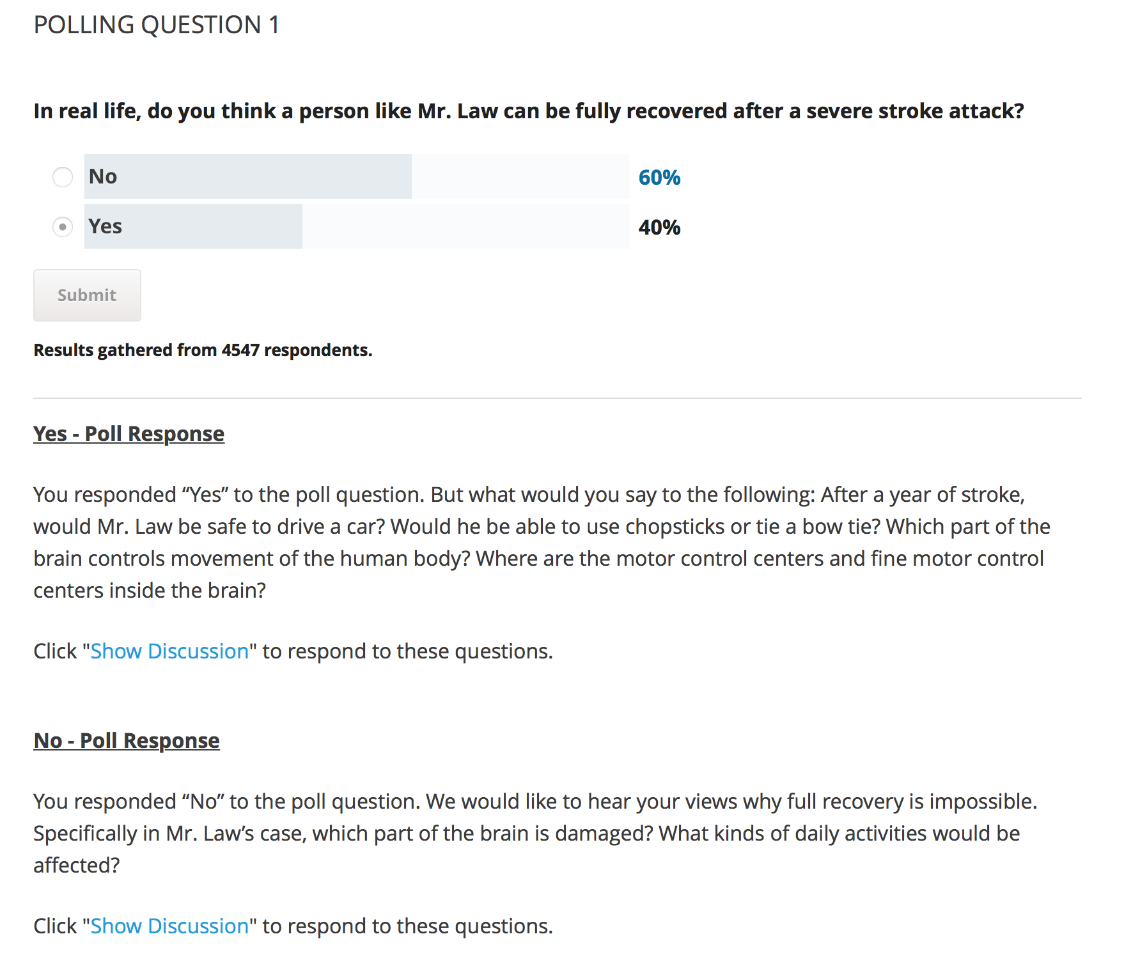 ANA101x Human Anatomy
On a weekly basis
Motivated students to vote and discuss the specific topic
Established a harmonious global learning environment by using the ‘Poll Response’ discussion forums
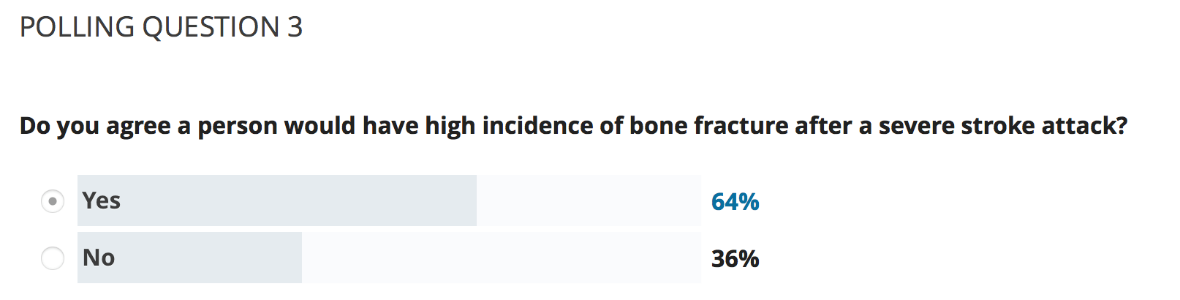 Polling Questions
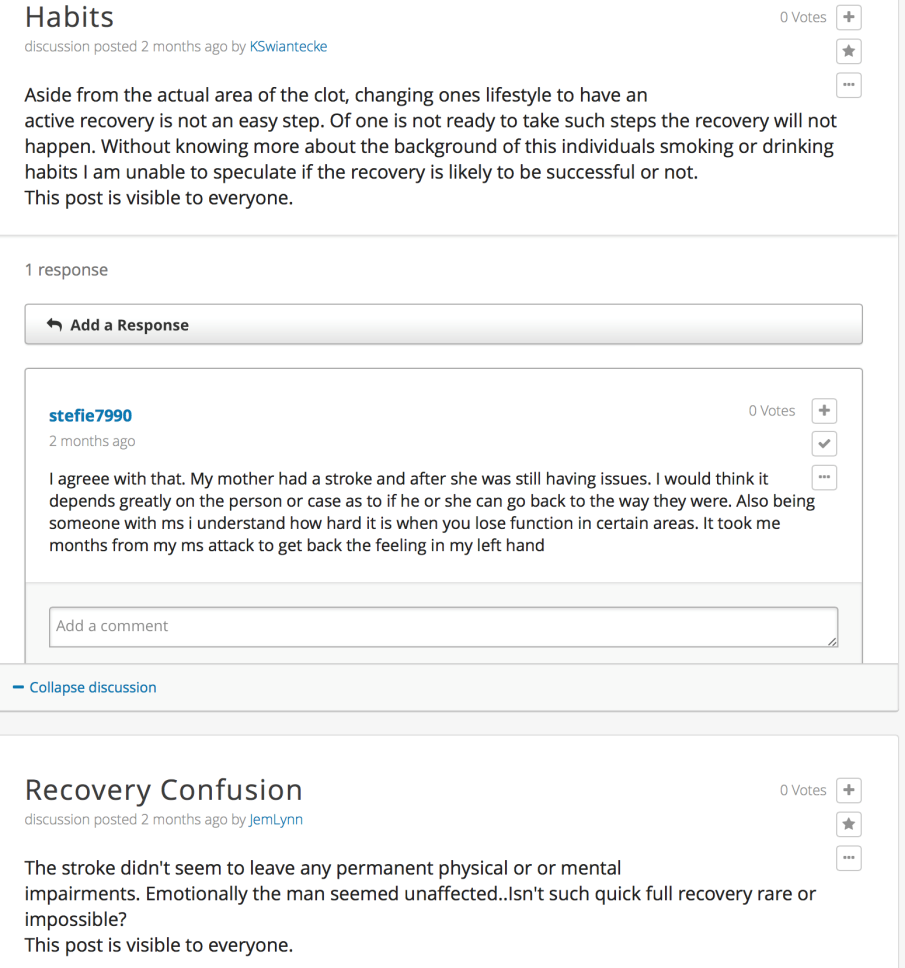 ANA101x Human Anatomy
Lively discussions
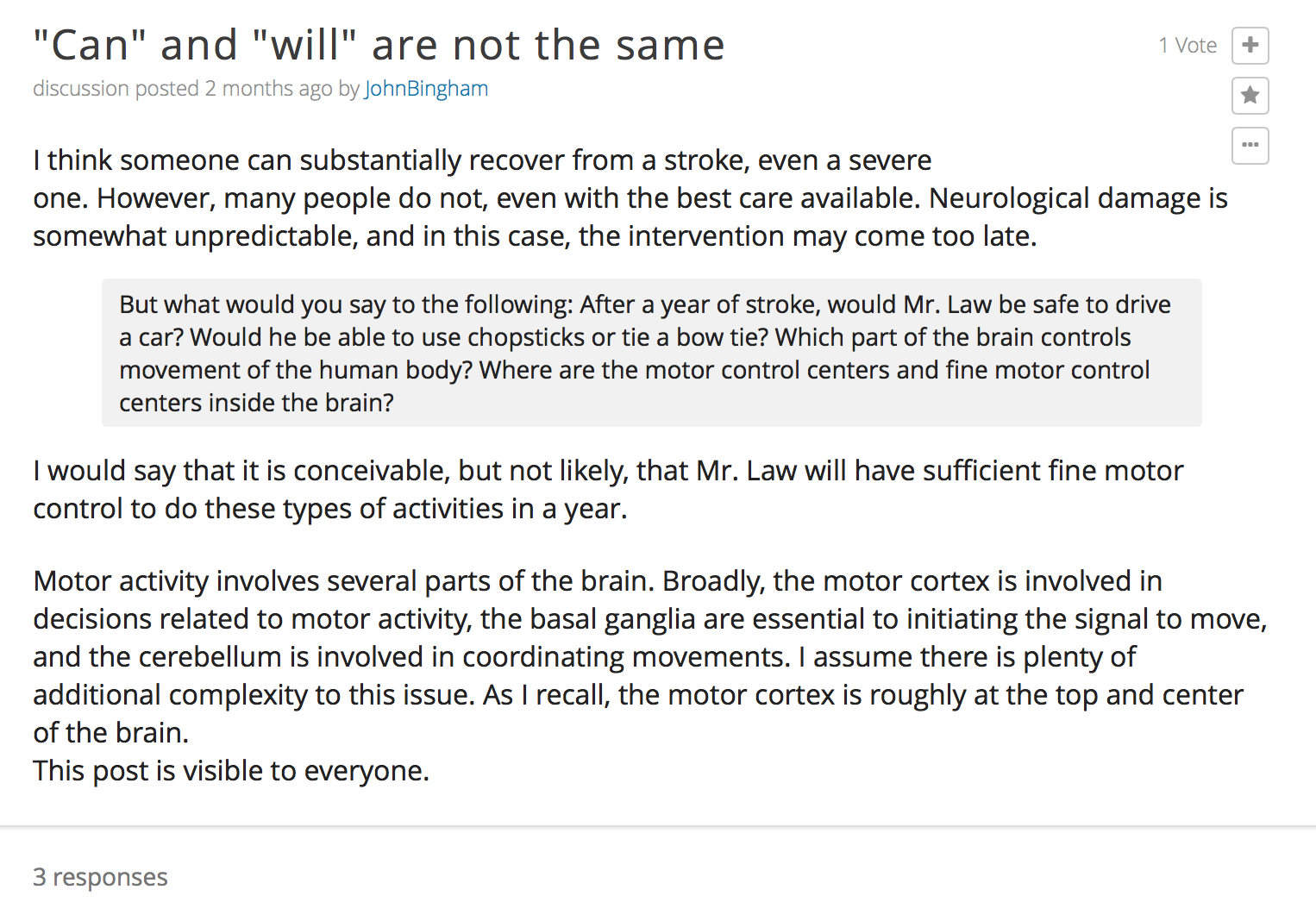 Polling Questions
Self-driven learning
Received good comments
ANA101x Human Anatomy
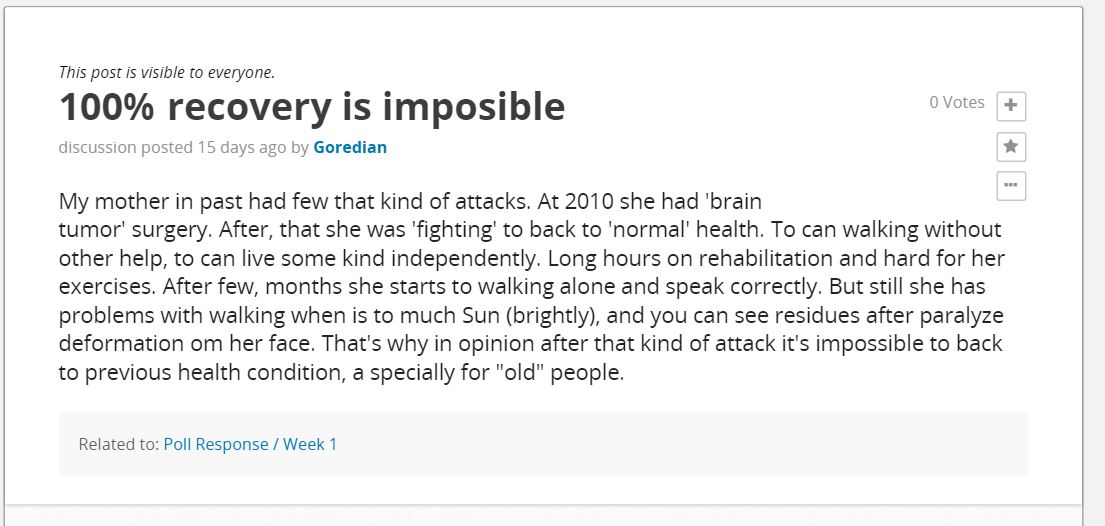 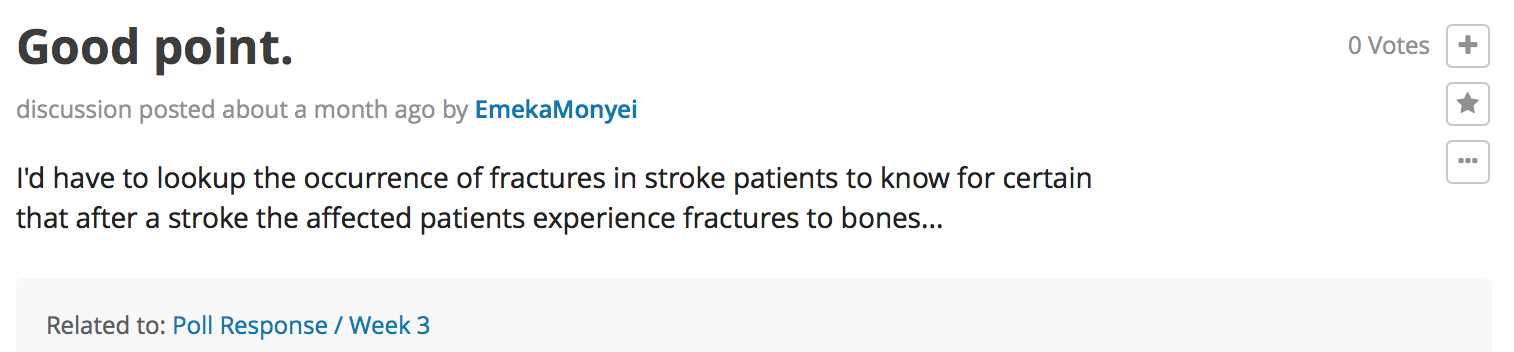 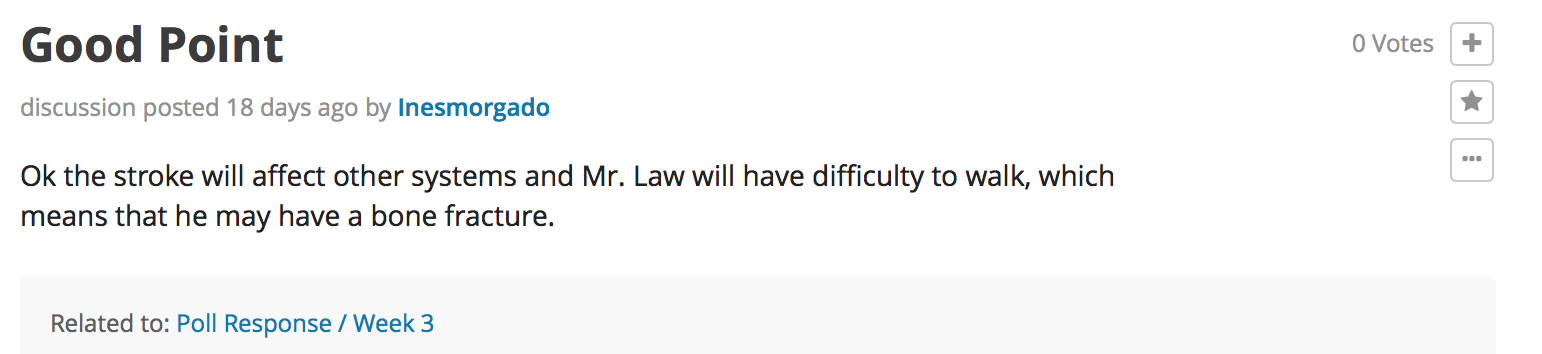 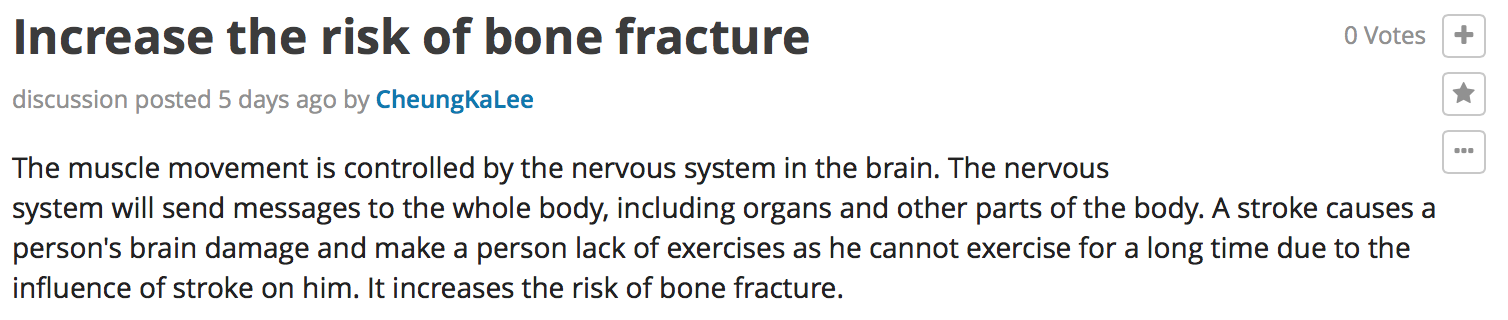 Our findings…
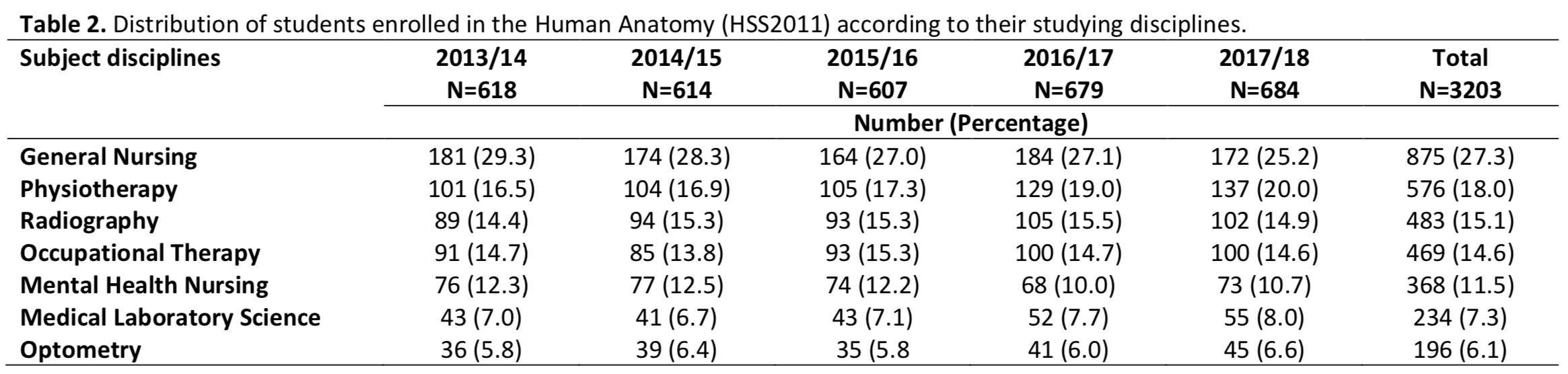 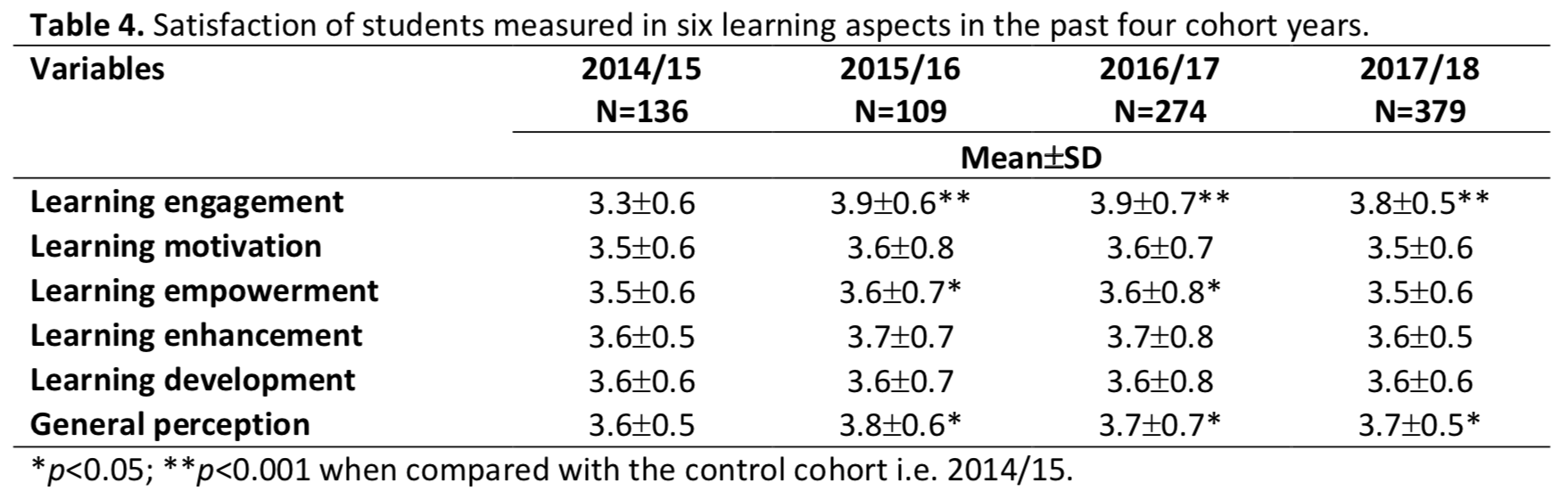 Then, we focus on the 2017/18 cohort
For understanding their views and feelings about the flipped classroom
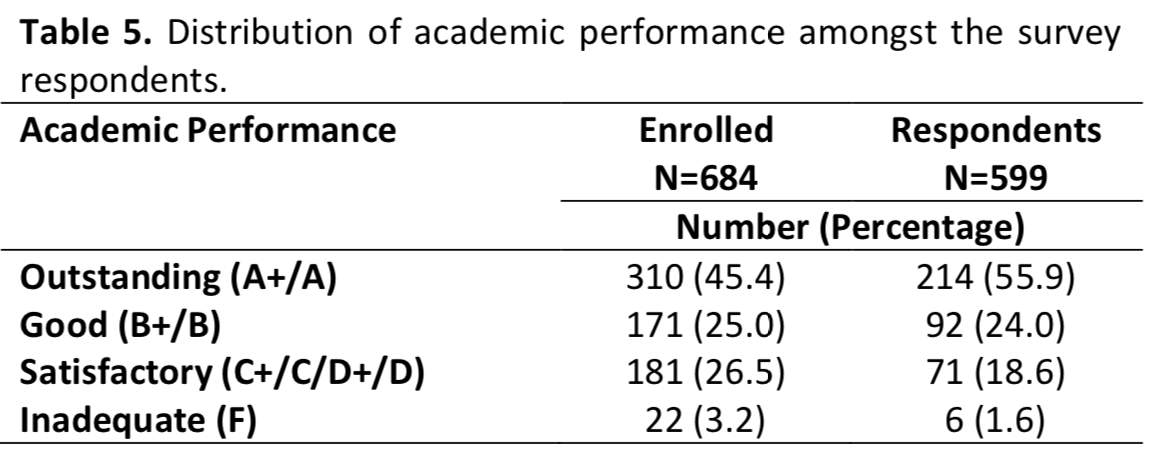 The sampled population is representative to different levels of academic achievement, although a little shifted to the right (high achievement)
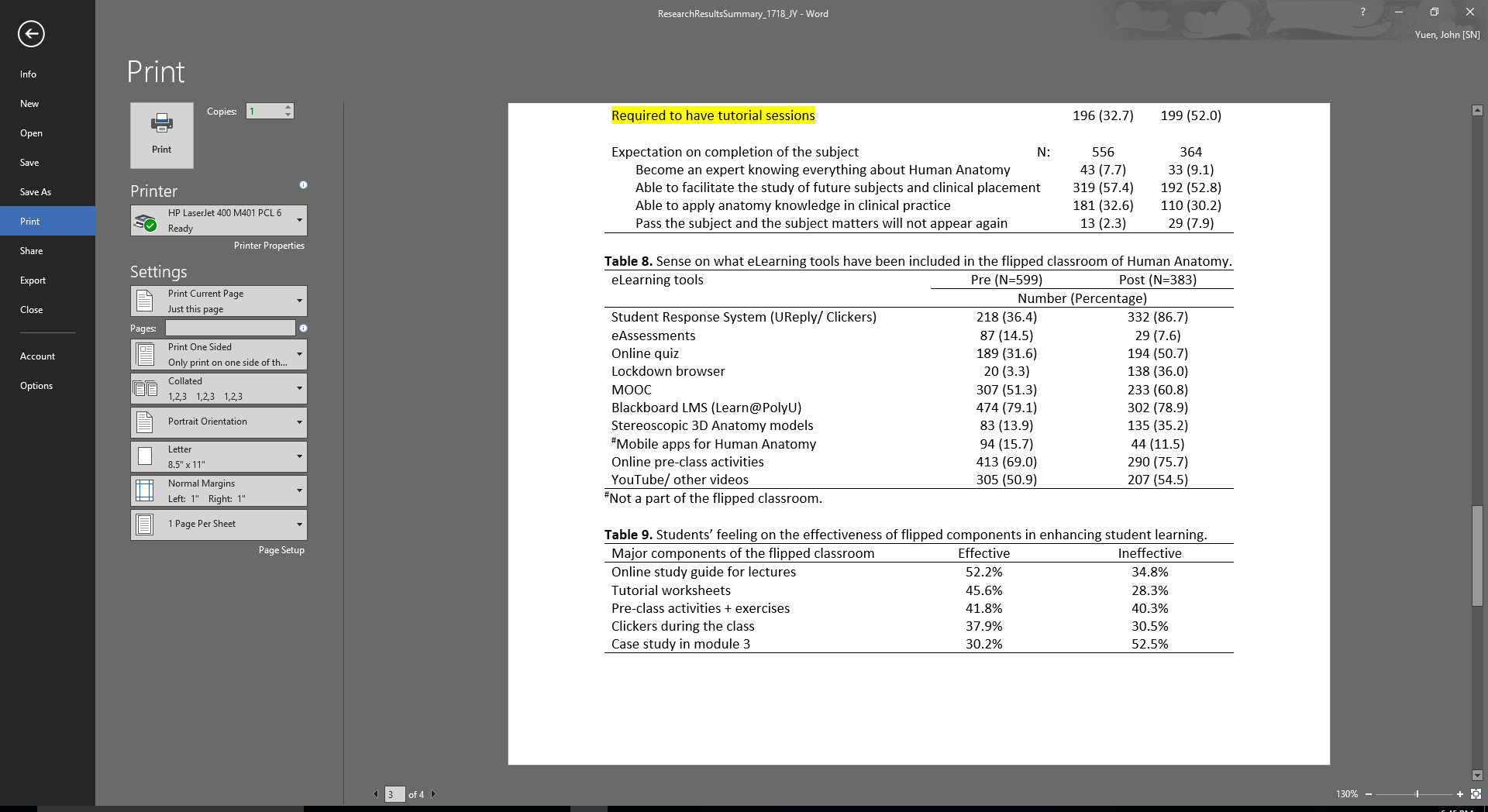 Case study and clickers are identified as the least effective components of the flipped classroom
Expected to be Spoon fed
Learning attitude could be very different from the global learners of the MOOC
In the coming September
Usage of ANA101x MOOC will be further extended:
Replacing 2 lectures (out of the 13) as self-learning components
Develop 4x F2F flipped sessions (= 4 tutorial hrs) which will be graded (40% of the subject assessment using challenging questions)
Remaining tutorial sessions either self-practice with 3D anatomical visualizer or consultation with assigned tutors
Those 40% will not repeatedly assessed in the final exam (60%)
Further development…
The challenging questions being used in the flipped classroom will also be later-on shared and incorporate as part of the ANA101x discussion forums. 
Our on-campus students will be recruited to exchange their ideas learnt in the classroom and extend their discussion with global learners. 
Data being generated in these activities will be analyzed, in order to form the basis for preparing the collaborative teaching and virtual tutorials in the future.
Thank you… Q&A
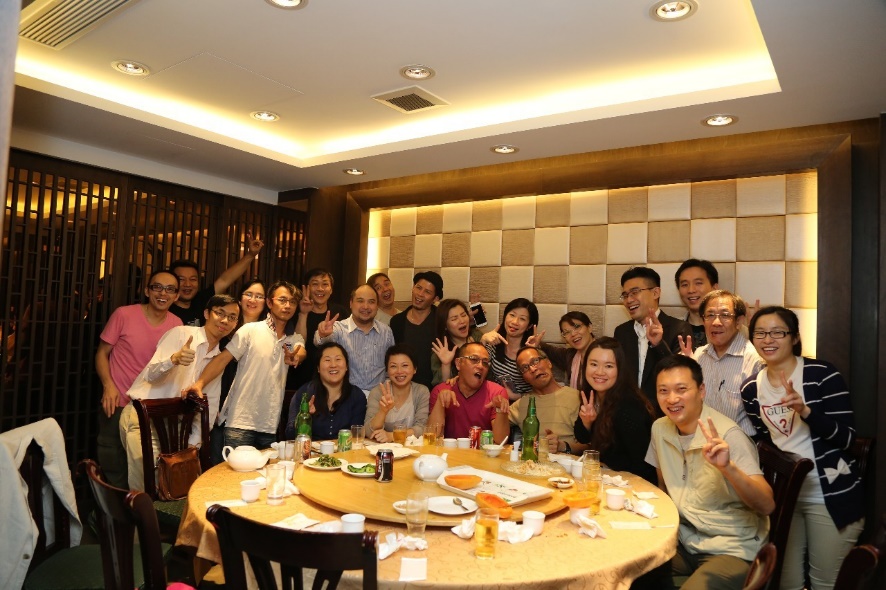 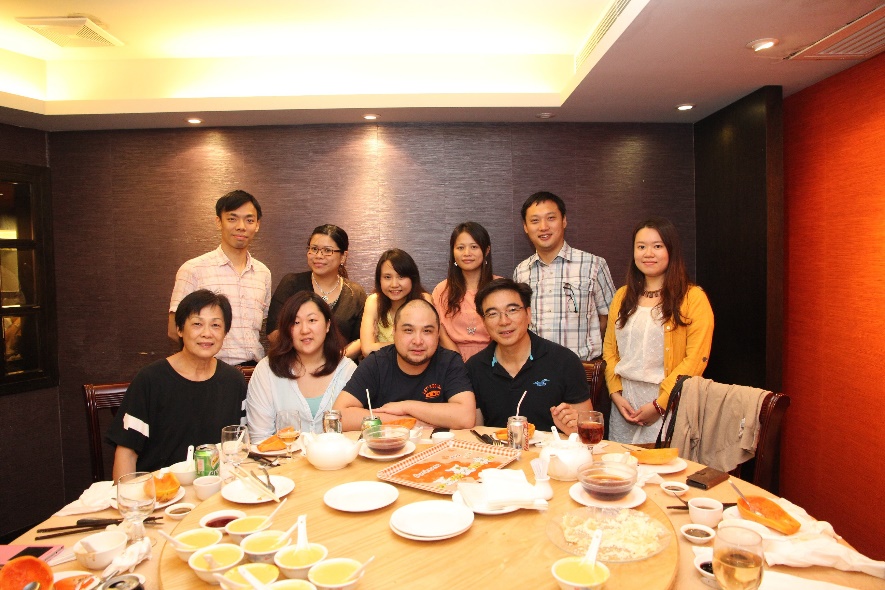